Have the Conference Speaker begin with a testimony of his/her experience at a certain moment where their faith was tested in giving, offering or tithing
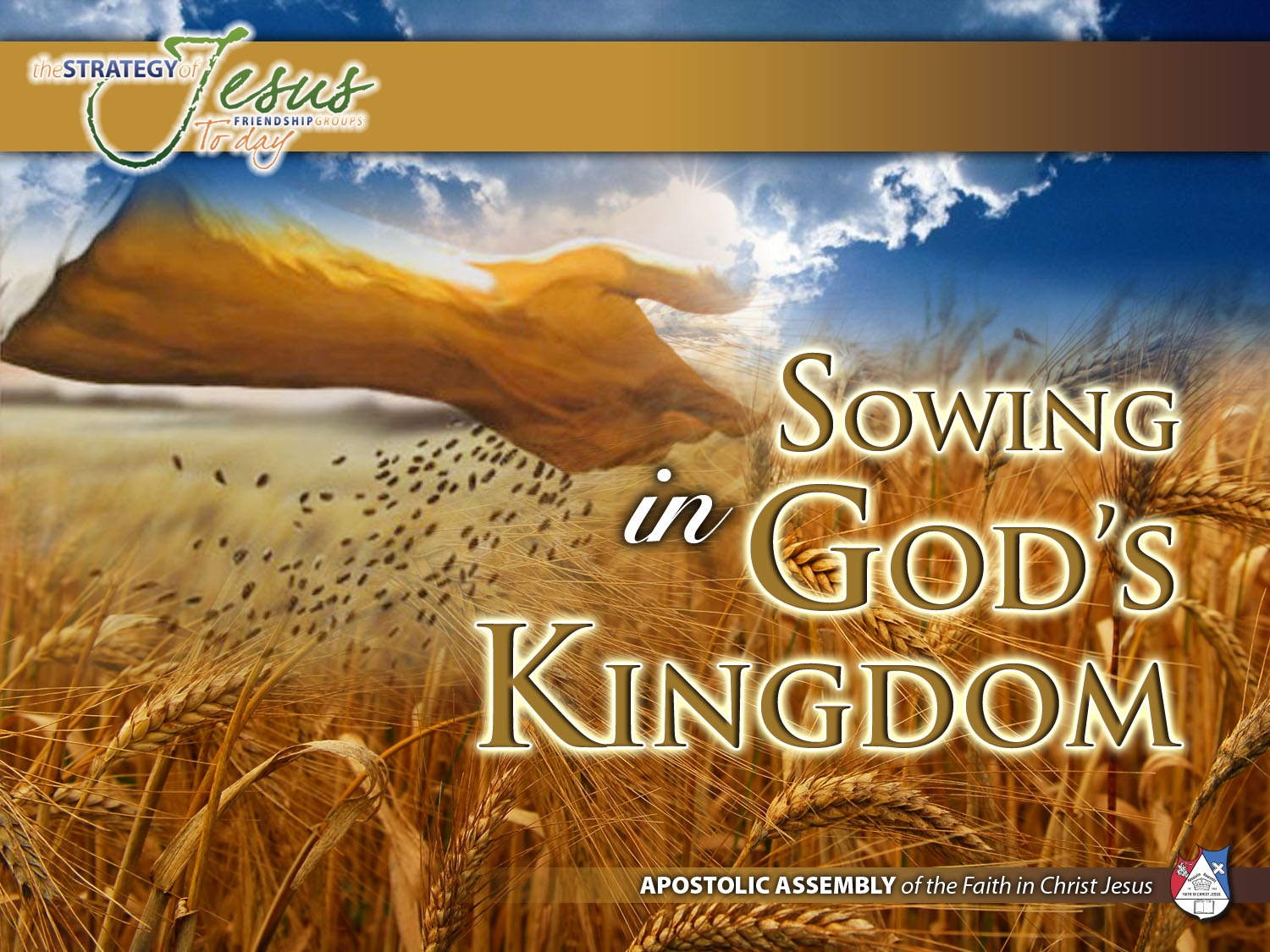 2 Corinthians 9:6
“The point is this: the one who sows sparingly will also reap sparingly, and the one who sows bountifully will also reap bountifully.”
Leviticus 25:23
“The land shall not be sold in perpetuity,    for the land is mine; with me you are       but aliens and tenants.”
Psalm 24:1
“The earth is the Lord's and all that is in it, the world, and those who live in it.”
Everything belongs to God
Our homes, resources, and families:
   They all belong to God!
God is the Lord of the World and we are but stewards of His creation.
Whenever Israel was faithful to God with their resources, they were prospered. Whenever they weren’t, curse overcame the land.
Why is money such a big deal?
“For where your treasure is, there your heart will be also (Matthew 12:34).”
What you pay most attention too or time reveals what you consider to be most valuable. And that can be an idol in your life.
God calls us to invest in the expansion of His Kingdom. That is why, to be faithful to God, is to be faithful in our offerings and tithes.
Why is money such a big deal?
“For the love of money is a root of all kinds of evil, and in their eagerness to be rich some have wandered away from the faith and pierced themselves with many pains (1 Timothy 6:10).”
The greatest idol of all nations is the false “god” money.
When we give faithfully and generously to God, we demonstrate that money is not our god.
Why is money such a big deal?
“Keep your lives free from the love of money, and be content with what you have; for he has said, ‘I will never leave you or forsake you (Hebrews 13:5).”
We are no longer slaves to the powers of this world. If this is true, we are also free from those economic powers like greed.
God wants us to be satisfied and to enjoy our lives NOW.
Why do we give?
We give because God offered himself for us, when he was begotten by the Holy Spirit in the womb of the Virgin Mary.
We give because on the Cross, Christ Jesus gave himself to us. It was in the power of the Holy Spirit that he sustained himself on that cross.
We give because as our great High Priest, Christ Jesus continues to send His Spirit to us.
Now hold on a second!
Does this mean that God wants me to be poor? NO!

When the Church was founded on the day of Pentecost the Bible says that the disciples shared all their properties and resources.
There is NO mention of scarcity or poverty: 
	GOD PROVIDED WITH ABUNDANCE FOR ALL THEIR NEEDS!
All of God’s provision exists in the Church
“But you say, ‘How shall we return?’ Will anyone rob God? Yet you are robbing me! But you say, ‘How are we robbing you?’ In your tithes and offerings! You are cursed with a curse, for you are robbing me—the whole nation of you (Malachi 4:7-9)!”
All of God’s provision exists in the Church
“Bring the full tithe into the storehouse, so that there may be food in my house, and thus put me to the test, says the Lord of hosts; see if I will not open the windows of heaven for you and pour down for you an overflowing blessing. I will rebuke the locust for you, so that it will not destroy the produce of your soil; and your vine in the field shall not be barren, says the Lord of hosts. Then all nations will count you happy, for you will be a land of delight, says the Lord of hosts (Malachi 4:10-12).”
All of God’s provision exists in the Church
“For you know the generous act of our Lord Jesus Christ, that though he was rich, yet for your sakes he became poor, so that by his poverty you might become rich                 (2 Corinthians 8:9).”
All of God’s provision exists in the Church
God’s will is never poverty. That was His will toward himself, alone.
God has hidden all his provision and riches in the faithfulness of the Church.
If we are faithful: God will bless us. God does this not only for our benefit, but for the benefit of the poor and of the world.
How can we be faithful?
With our TITHES. This is 10% of all our untaxed earnings.
With our OFFERINGS. This is anything else we desire to happily give to God for the Church’s mission.
With our FIRST FRUITS: “The choicest of the first fruits of your ground you shall bring into the house of the Lord your God (Exodus 23:19).”
God’s Desire
Wherever the Gospel roots itself the land and the people are blessed. New believers experience the removal of poverty and curse with Christ’s blessing.
When we forgive others, God forgives us. 
	When we love others, God loves us. 
	When we bless others, God blesses us.
God’s Desire
We should not only bless God with our resources. We should also bless the lives of those in our community that are not as fortunate as us.
When we give from what we have received, we receive more to give. This is the cycle of the Kingdom.
Take a step of faith:

Bring to the Lord a First fruit.

Challenge God in this. 
You will see the Heavens 
open up above you.
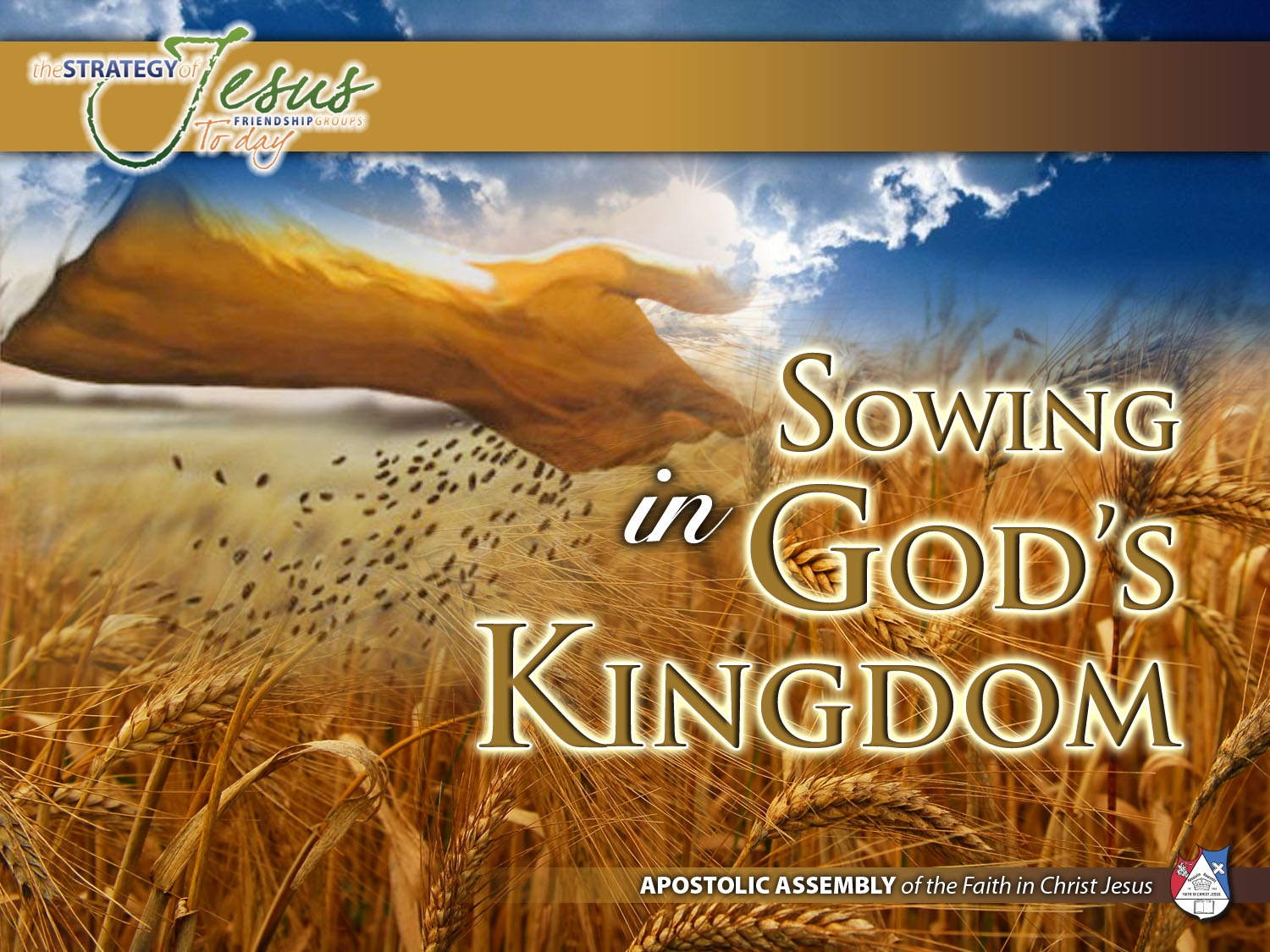